Cellular Division
Mitosis and Meiosis
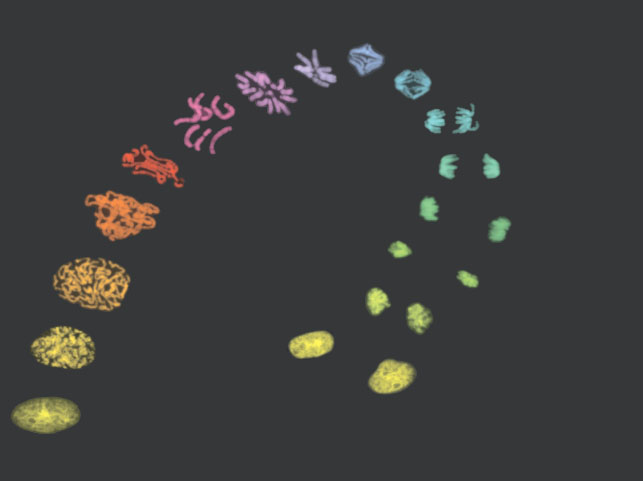 Cell Division: basis for the continuity of life
Functions:
1. Reproduction - making of new individuals (asexual) 
	- generation of gametes (sexual)
2. Growth - more cells - bigger organism
3. Repair - new cells to fix old or damaged
Focus of Cellular Division is KARYOKINESIS (division of the nuclear material)
followed by CYTOKINESIS (division of the cytoplasm - cytosol and organelles)
Mitosis: 
	- each new cell (daughter cell) receives and identical set of genetic material from the old cell (parent cell) -forms SOMATIC CELLS (body cells)
Meiosis: 
- daughter cells receive half the amount of genetic material from the parent cell - forms GAMETES (sex cells)
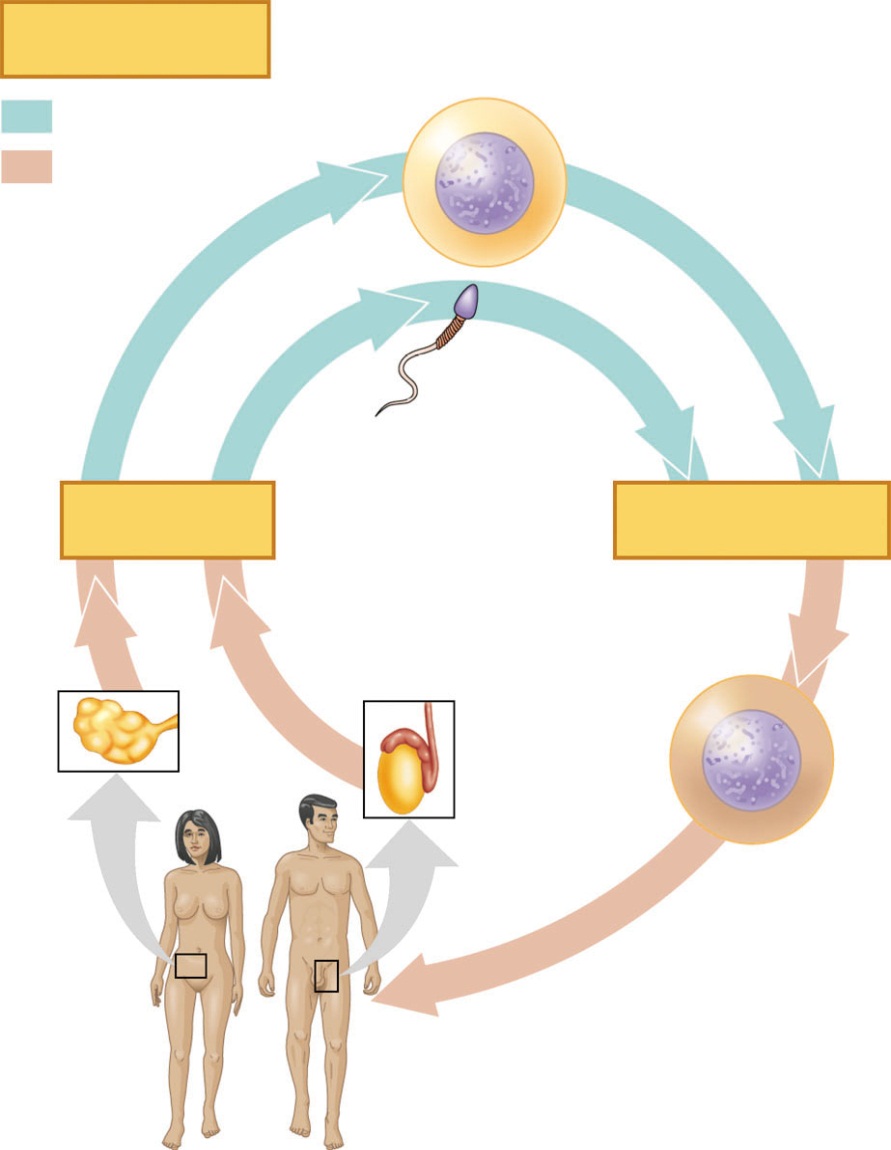 Key
Haploid gametes (n = 23)
Haploid (n)
Ovum (n)
Diploid (2n)
Sperm
Cell (n)
FERTILIZATION
MEIOSIS
Diploid
zygote
(2n = 46)
Ovary
Testis
Mitosis and
development
Multicellular diploid
adults (2n = 46)
Division of the nuclear material involves the separation of condensed DNA chromatin - 
CHROMOSOMES: “colored bodies” – condensed chromatin
- each species has a particular number
SOMATIC Cells: 2 sets of each chromosome (2N) – diploid
GAMETES: 1 set of each chromosome (N) - haploid
Structure of Chromosomes
Chromosome contains two sets of the same genetic material
	- each set  set of sister chromatids
	- linked by centromere - narrow waste - helps identify different chromosomes
	Karyotype
0.5 µm
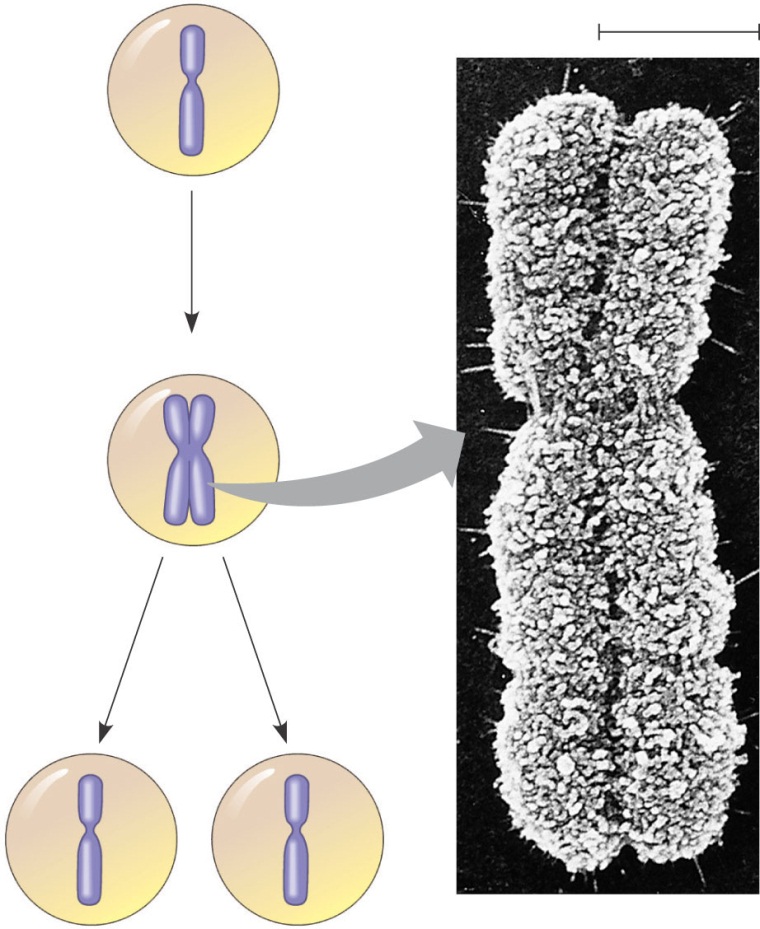 A eukaryotic cell has multiplechromosomes, one of which is represented here. Before duplication, each chromosomehas a single DNA molecule.
Chromosomeduplication(including DNA synthesis)
Once duplicated, a chromosomeconsists of two sister chromatidsconnected at the centromere. Eachchromatid contains a copy of the DNA molecule.
Centromere
Sisterchromatids
Separation of sister chromatids
Mechanical processes separate the sister chromatids into two chromosomes and distribute them to two daughter cells.
Centromeres
Sister chromatids
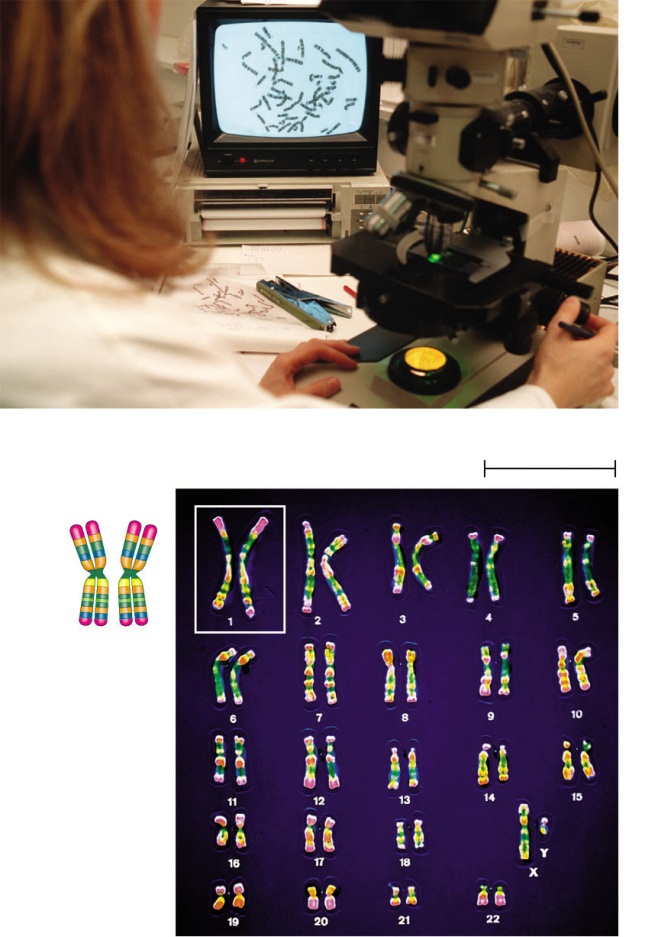 Pair of homologous
chromosomes
5 µm
Centromere
Sister
chromatids
Figure 13.3
Karyotype
MITOTIC CELL CYCLE
separtion of chromosomes into identical daughter cells 
Two phases:
	Interphase: 90% of cell cycle
	Mitotic Phase: division of nuclear material and cytokinesis
INTERPHASE
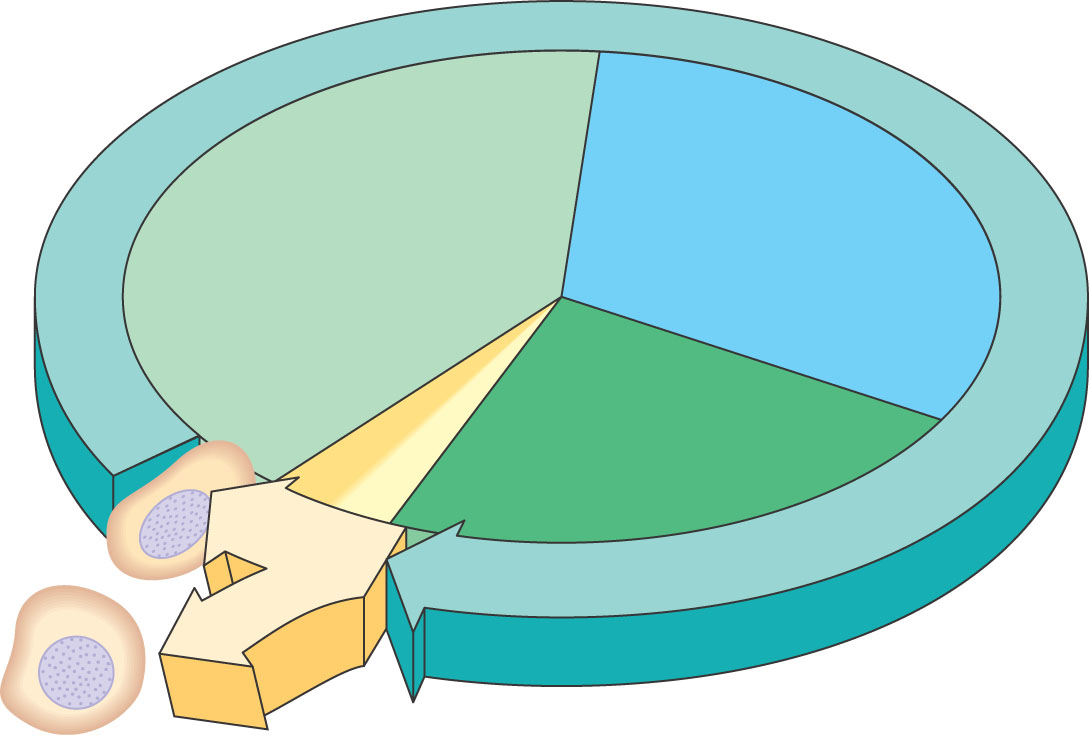 S(DNA synthesis)
G1
CytokinesisMitosis
G2
MITOTIC(M) PHASE
INTERPHASE:
made up of three distinct sub-phases
	1) G1 - Gap 1
	2) S - Synthesis
	3) G2 - Gap 2
Gap 1: growth of cell after cytokinesis: Synthesis: DNA is copied (DNA replication) forming sister chromatid
Gap 2: growth and development: preparation for mitosis
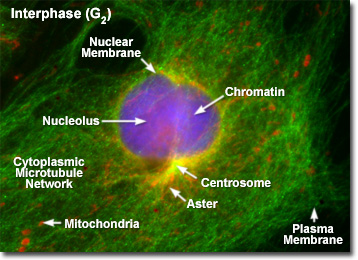 Mitosis (Karyokinesis)
1) Prophase:
chromatin condenses forming chromosomes
nuclear envelope breaks down
nucleolus dissolves
centrioles (in animals) begin to migrate toward the ends of cells
Microtubules  (spindle fibers) begin to form and attach to the centromere
2) Metaphase:
"meta" means "middle"
- chromosomes are lined up in the middle of the cell equidistant from the centroile pairs (centrosome) 
- metaphase plate – central line in the cell where the chromosomes move due to interactions of the microtubules
Aster
Centrosome
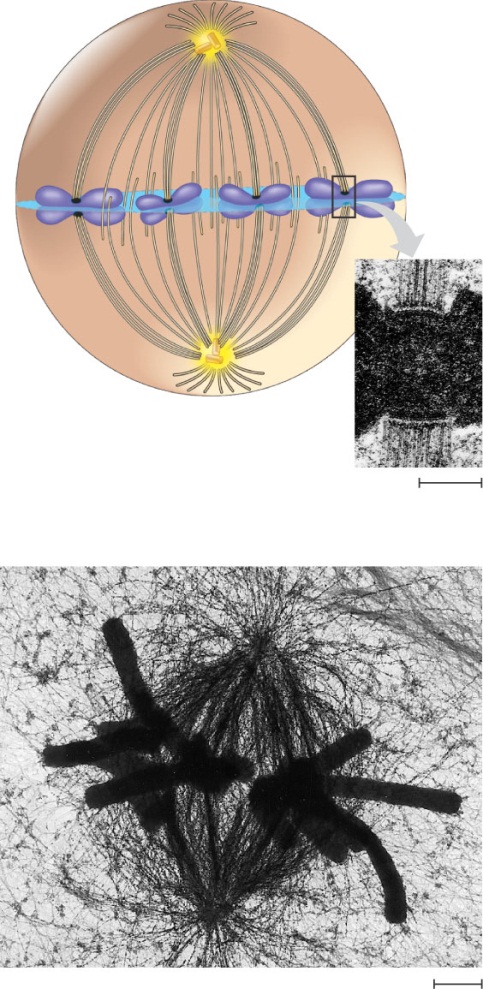 MetaphasePlate
Sisterchromatids
Kinetochores
Overlappingnonkinetochoremicrotubules
Kinetochores microtubules
0.5 µm
Microtubules
Chromosomes
Figure 12.7
Centrosome
1 µm
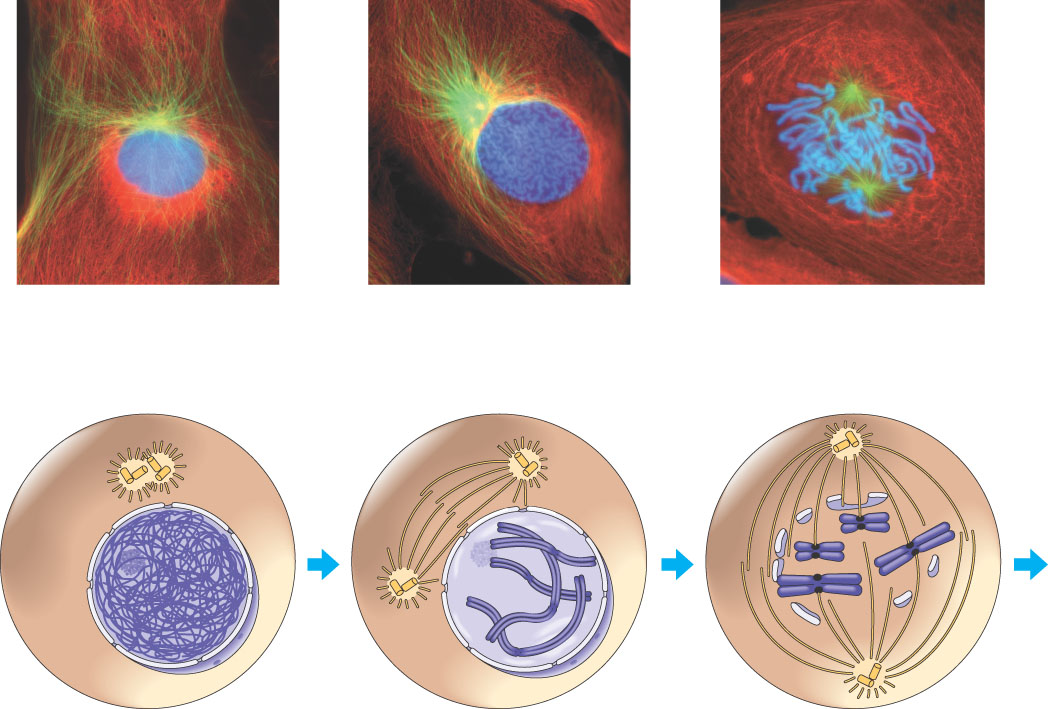 G2 OF INTERPHASE
PROMETAPHASE
PROPHASE
Centrosomes(with centriole pairs)
Aster
Fragmentsof nuclearenvelope
Early mitoticspindle
Kinetochore
Chromatin(duplicated)
Centromere
Nonkinetochoremicrotubules
Kinetochore microtubule
Chromosome, consistingof two sister chromatids
Nuclearenvelope
Plasmamembrane
Nucleolus
3) Anaphase:
separation of sister chromatids via the shortening of microtubules
each chromatid now considered a separate chromosome (each has the same genetic information as the other chromatid)
Cells are genetically identical
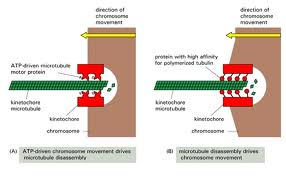 EXPERIMENT

   1  The microtubules of a cell in early anaphase were labeled with a fluorescent dye        that glows in the microscope (yellow).
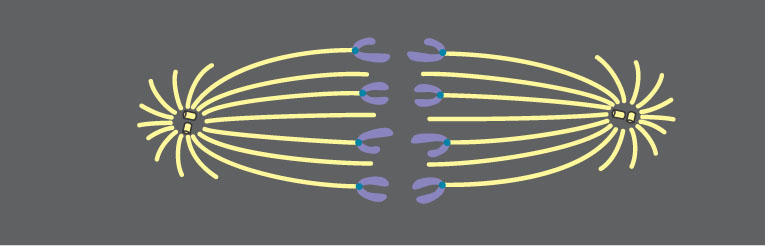 Kinetochore
Spindlepole
Figure 12.8
4) Telophase: 
daughter nuclei begin to reform
each cell has identical sets of genetic information
nuclear envelope begins to reform
chromosomes unwind 
nucleoli reform
beginning of cytokinesis
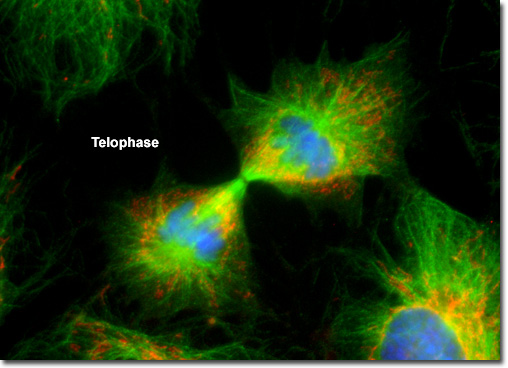 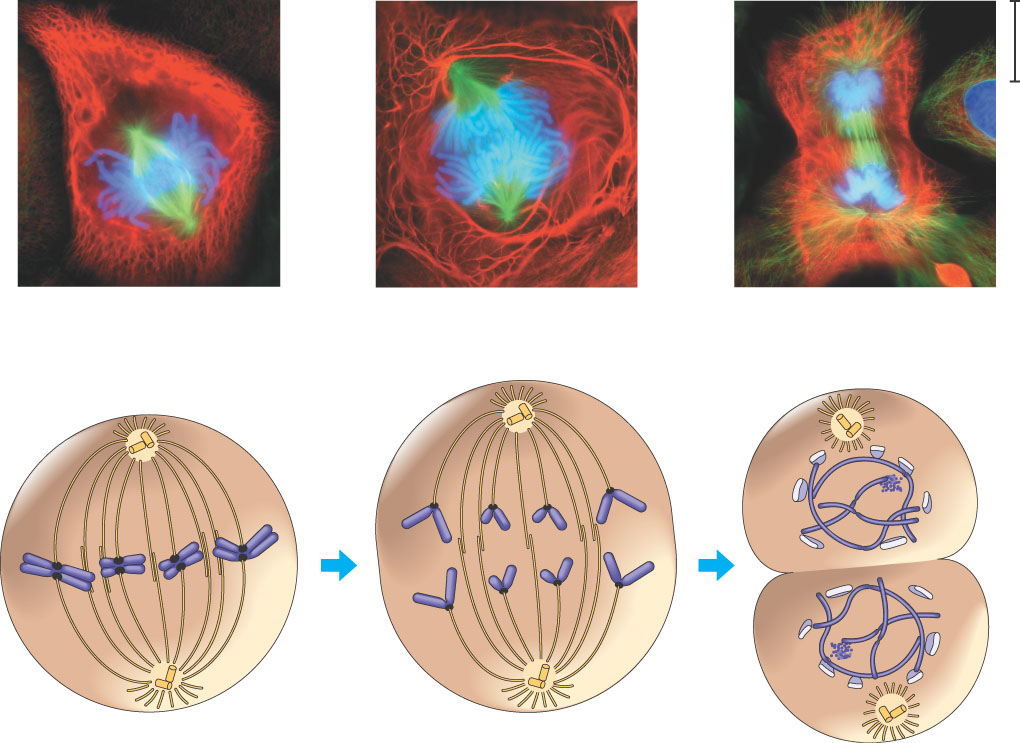 METAPHASE
ANAPHASE
TELOPHASE AND CYTOKINESIS
Metaphaseplate
Cleavagefurrow
Nucleolusforming
Nuclear envelopeforming
Daughter chromosomes
Centrosome at one spindle pole
Spindle
MAKING SENSE OF CHROMOSOME NUMBERS
Ex: 10 Chromosomes
just divided daughter cell - 10 chromosomes
synthesis of DNA
10 Chromosomes of duplicated DNA in sister chromatids
separate into 2 sets of 10
CYTOKINESIS
division of the cytoplasm
Animal cells: use of cleavage furrow
contractile ring of actin filaments and myosin
contract and pull the the cell membrane in - like a draw string 	 
Ex: clay and string
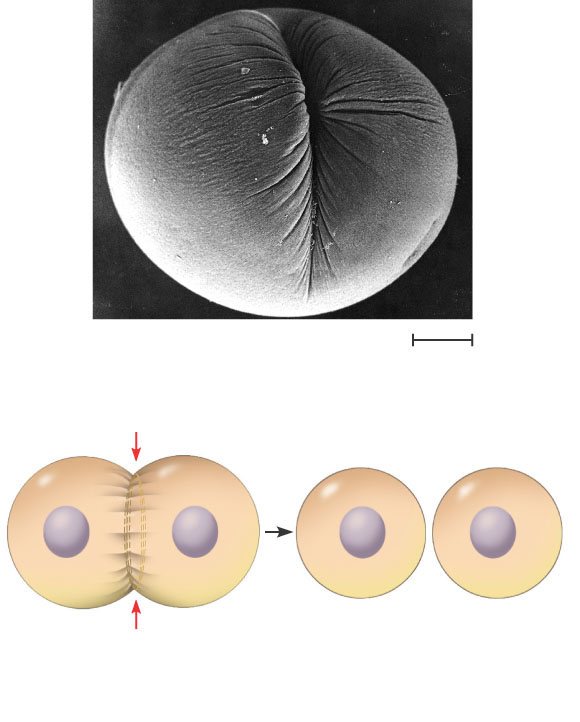 Cleavage furrow
100 µm
Contractile ring of microfilaments
Daughter cells
Figure 12.9 A
(a) Cleavage of an animal cell (SEM)
Plant Cells: use of cell plate
vesicles from the golgi fuse at the metaphase plate
build new cell wall
Ex: dividing a room with a wall
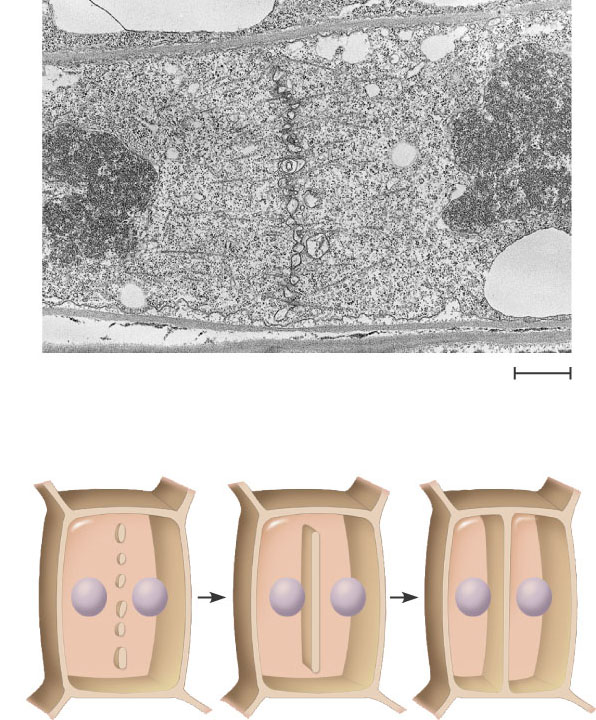 Vesiclesforming cell plate
Wall of patent cell
1 µm
Cell plate
New cell wall
Daughter cells
Figure 12.9 B
(b) Cell plate formation in a plant cell (SEM)
2
3
5
1
4
Chromatinecondensing
Nucleus
Chromosome
Nucleolus
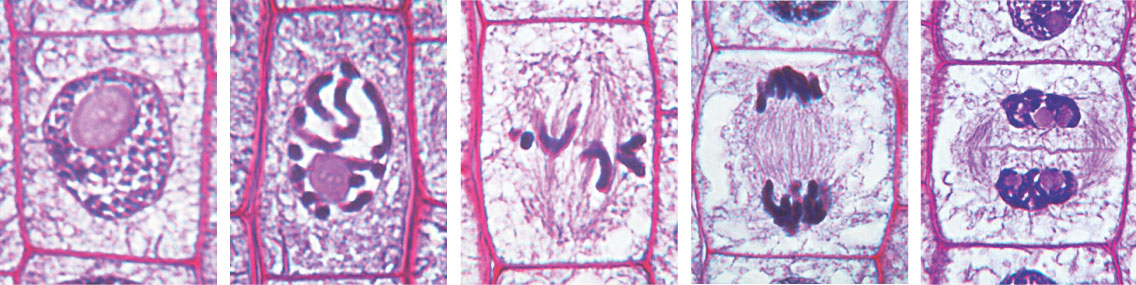 Metaphase. The spindle is complete,and the chromosomes,attached to microtubulesat their kinetochores, are all at the metaphase plate.
Prophase. The chromatinis condensing. The nucleolus is beginning to disappear.Although not yet visible in the micrograph, the mitotic spindle is staring to from.
Prometaphase.We now see discretechromosomes; each consists of two identical sister chromatids. Laterin prometaphase, the nuclear envelop will fragment.
Telophase. Daughternuclei are forming. Meanwhile, cytokinesishas started: The cellplate, which will divided the cytoplasm in two, is growing toward the perimeter of the parent cell.
Anaphase. Thechromatids of each chromosome have separated, and the daughter chromosomesare moving to the ends of cell as their kinetochoremicrotubles shorten.
Figure 12.10
Mitosis Video
Mitosis Video
Mitosis Video
MEIOSIS
Meiotic Cell Cycle: reduction of chromosomes
Major Processes
Replication of Chromosomes
Pairing of Homologous Chromosomes (Synapsis)
Crossing Over
Separation of Homologous Chromosomes
Separation of Sister Chromatids
2 Phases of Meiosis: Meiosis I and Meiosis II
Meiosis I: Separation of Homologous Chromosomes
each chromosome has one sister chromosome
Chomosomes that carry the same basic genetic content
Humans: 46 chromosomes: 22 homologous pairs and the Sex Chromosomes – X and Y
Interphase I: Like mitosis: Replication of DNA - forms sister chromatids
Prophase I: 
	Like mitosis except
1. Longer: 90% of meiosis
2. Synapsis: Pairing of homologous chromosomes
 - each made of two sister chromatids 
- makes tetrad - four chromatids) 
non-sister chromatids of homologous pairs cross one another 
leads to crossing over - chromatids break and exchange genes
Metaphase I:
Like mitosis except homologous pairs line up along metaphase plate and microtubules only attach to one side of centromere
Anaphase I: 
Separation of homologous pairs: sister chromatids remain attached
Telophase I and Cytokinesis: 
may or may not reform nucleus and nucleolus
cell divides and forms haploid cells (only a half set)
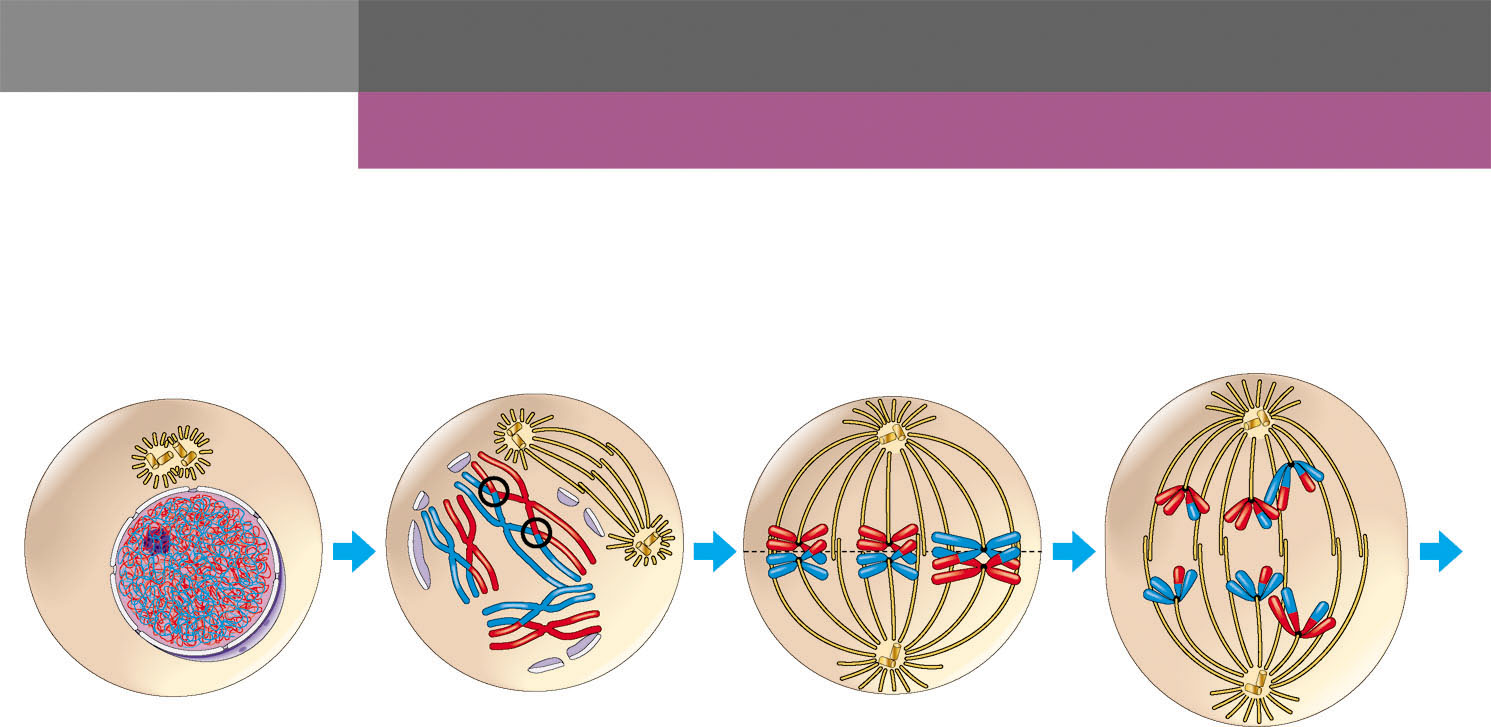 MEIOSIS I: Separates homologous chromosomes
INTERPHASE
PROPHASE I
METAPHASE I
ANAPHASE I
Sister chromatids
remain attached
Centromere
(with kinetochore)
Centrosomes
(with centriole pairs)
Chiasmata
Metaphase
plate
Sister
chromatids
Spindle
Nuclear
envelope
Homologous
chromosomes
separate
Microtubule
attached to
kinetochore
Tetrad
Chromatin
Pairs of homologous
chromosomes split up
Chromosomes duplicate
Tertads line up
Homologous chromosomes
(red and blue) pair and exchange
segments; 2n = 6 in this example
Prophase II: 
spindle reforms
Metaphase II:
line up along metaphase plate just like mitosis
Anaphase II: 
separation of sister chromatids
Telophase II/Cytokinesis:
nuclei form and cells divide
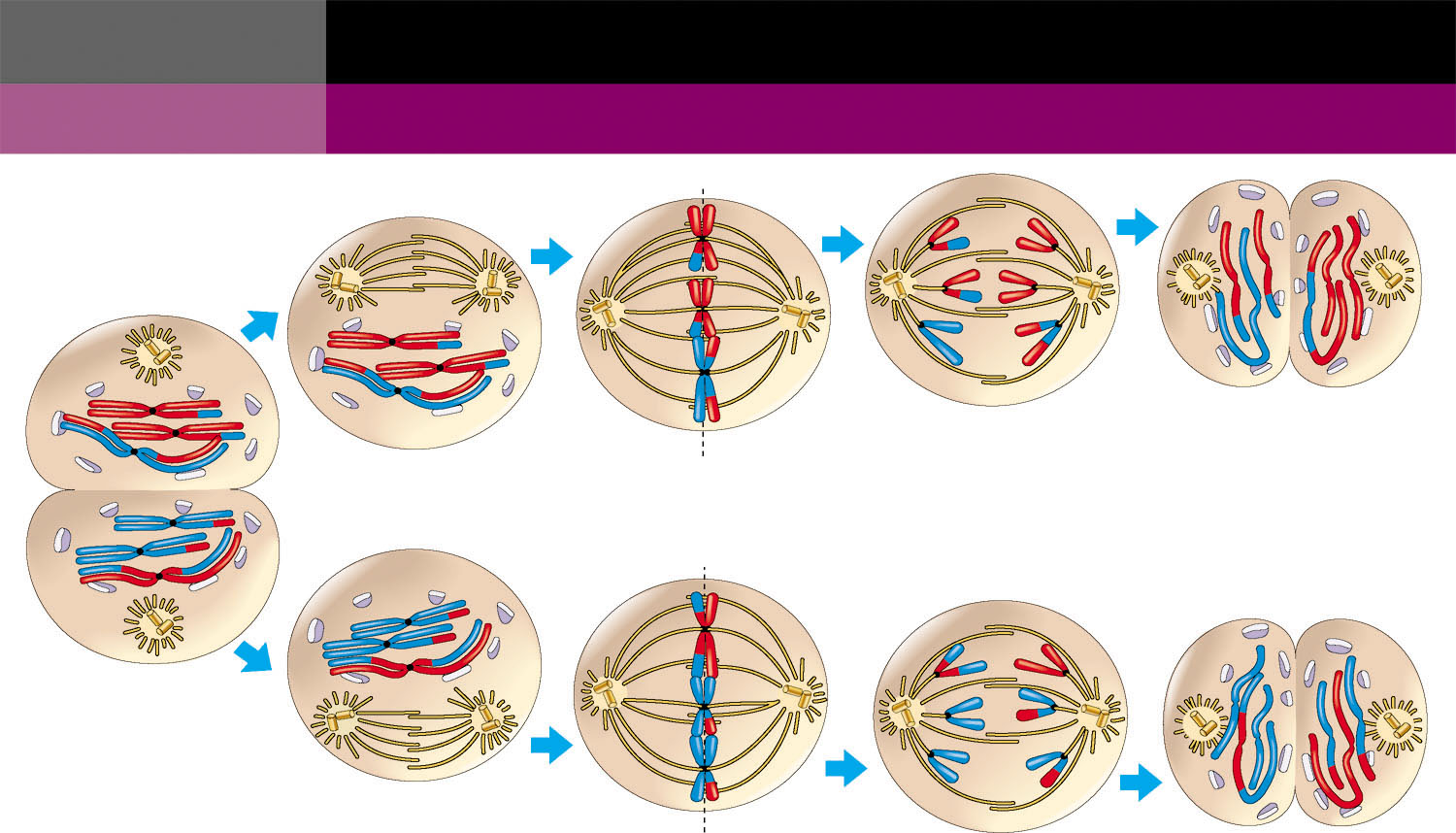 MEIOSIS II: Separates sister chromatids
TELOPHASE II AND
CYTOKINESIS
TELOPHASE I AND
CYTOKINESIS
METAPHASE II
ANAPHASE II
PROPHASE II
Cleavage
furrow
Haploid daughter cells
forming
Sister chromatids
separate
Two haploid cells
form; chromosomes
are still double
During another round of cell division, the sister chromatids finally separate;
four haploid daughter cells result, containing single chromosomes
Interphase
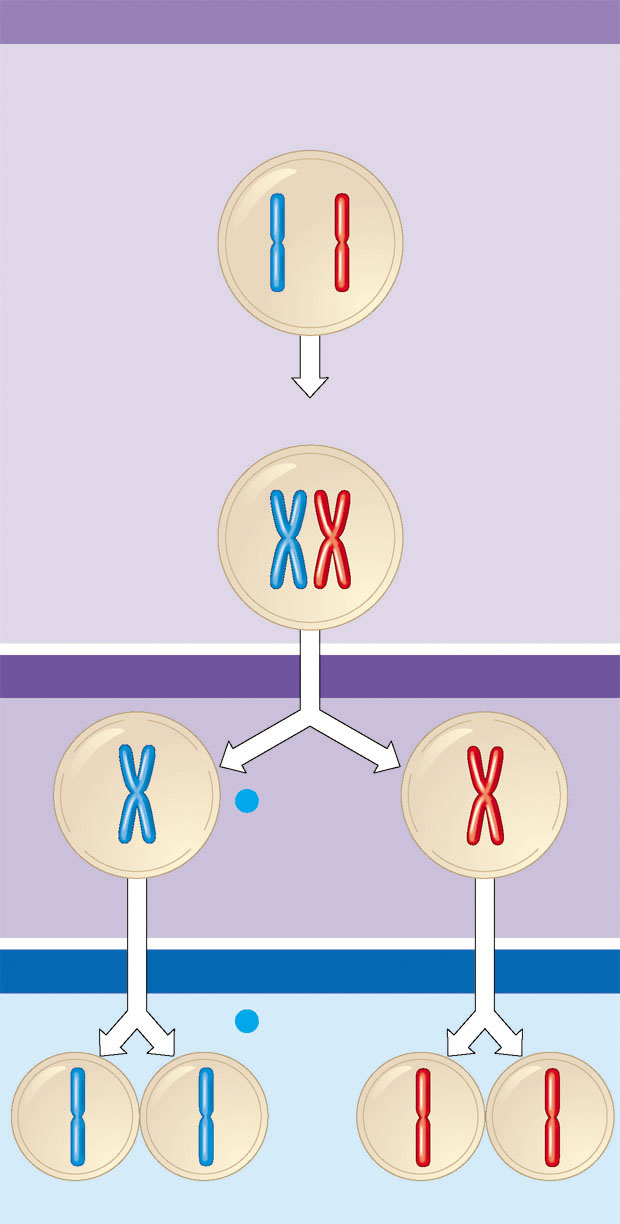 Homologous pair
of chromosomes
in diploid parent cell
Chromosomes
replicate
Homologous pair of replicated chromosomes
Sister
chromatids
Diploid cell with
replicated
chromosomes
Meiosis I
1
Homologous
 chromosomes
 separate
Haploid cells with
replicated chromosomes
Meiosis II
2
Sister chromatids
 separate
Haploid cells with unreplicated chromosomes
Meiosis Video
COMPARISON OF MITOSIS AND MEIOSIS
Mitosis: one phase: 2 daughter cells: Diploid
Meiosis: two phases: 4 daughter cells: Haploid
MITOSIS
MEIOSIS
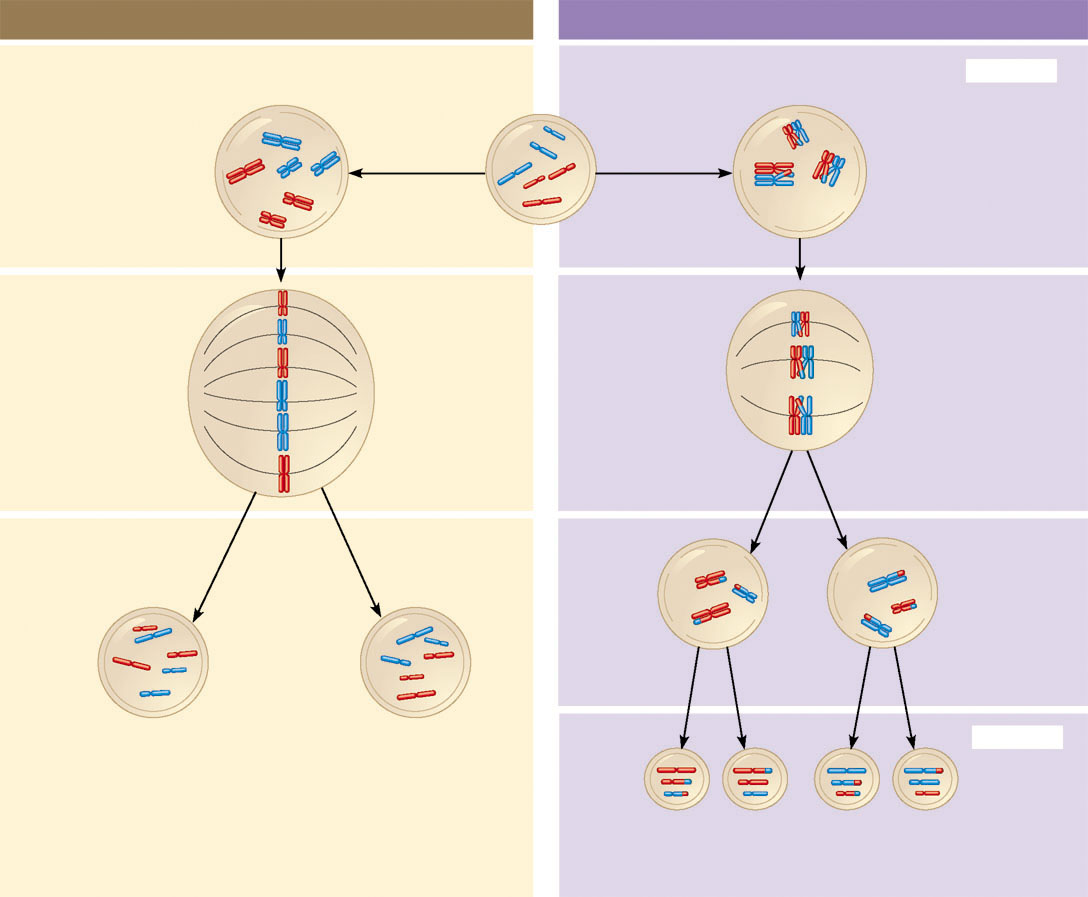 Chiasma (site of
crossing over)
Parent cell
(before chromosome replication)
MEIOSIS I
Prophase I
Prophase
Chromosome
replication
Chromosome
replication
Tetrad formed by
synapsis of homologous
chromosomes
Duplicated chromosome
(two sister chromatids)
2n = 6
Tetrads
positioned at the
metaphase plate
Chromosomes
positioned at the
metaphase plate
Metaphase I
Metaphase
Sister chromatids
separate during
anaphase
Anaphase
Telophase
Homologues
separate
during
anaphase I;
sister
chromatids
remain together
Anaphase I
Telophase I
Haploid
n = 3
Daughter
cells of
meiosis I
2n
2n
MEIOSIS II
Daughter cells
of mitosis
n
n
n
n
Daughter cells of meiosis II
Sister chromatids separate during anaphase II
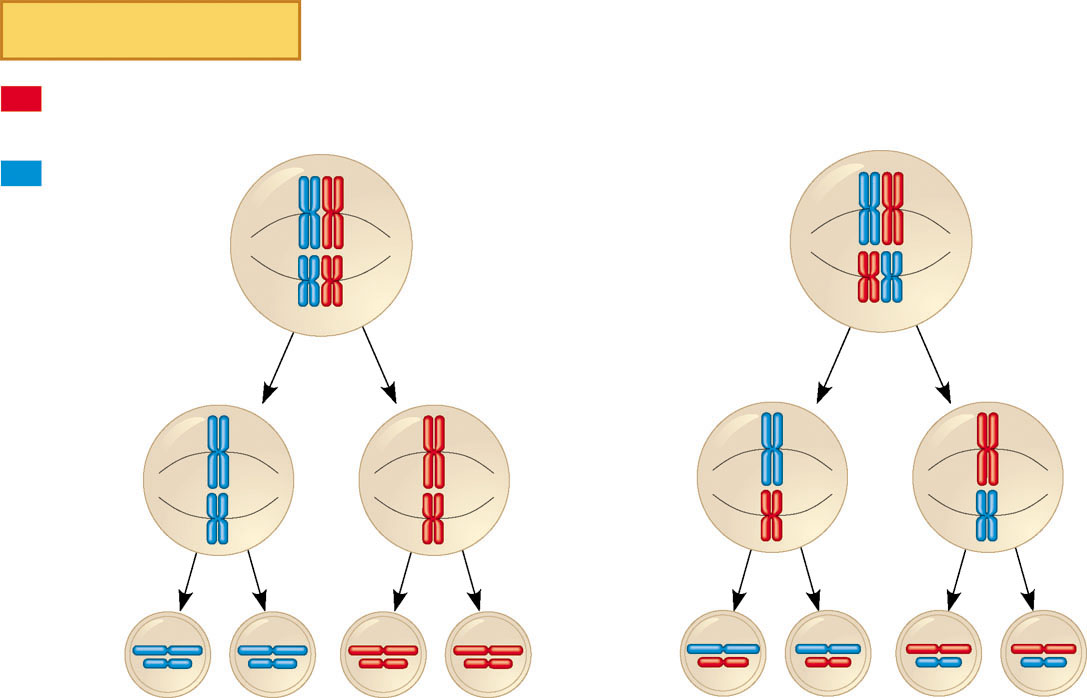 Key
Maternal set of
chromosomes
Possibility 1
Possibility 2
Paternal set of
chromosomes
Two equally probable 
arrangements of
chromosomes at
metaphase I
Metaphase II
Daughter
cells
Combination 1
Combination 2
Combination 3
Combination 4
Prophase I
of meiosis
Nonsister
chromatids
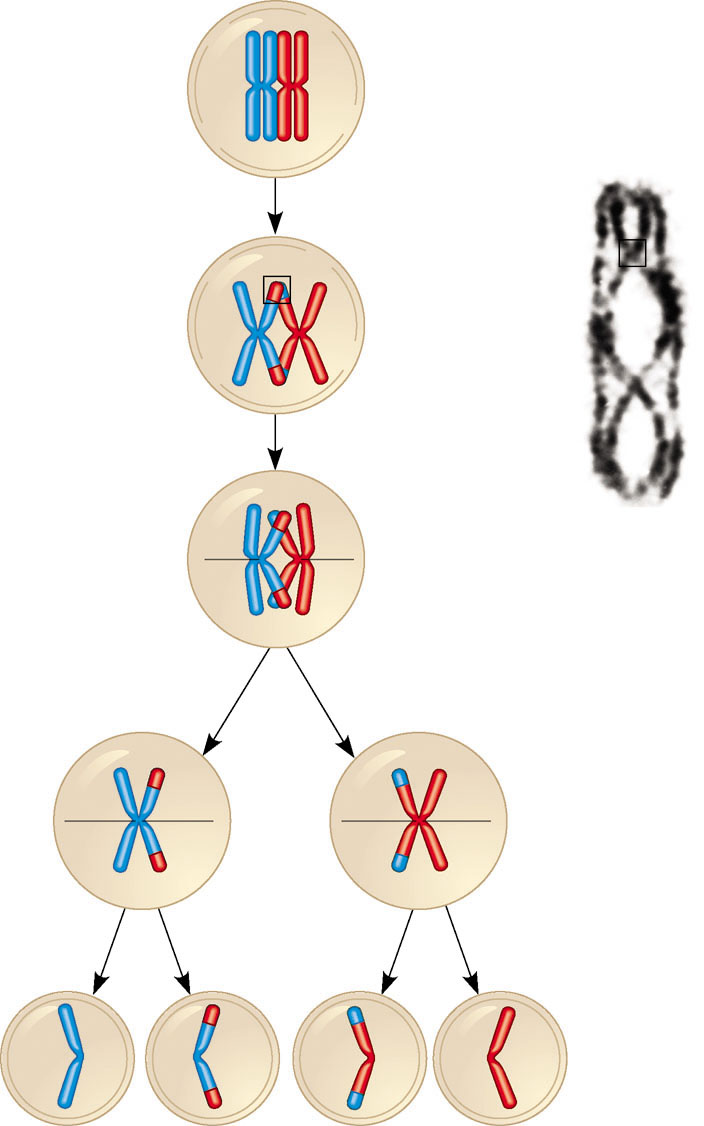 Tetrad
Chiasma,
site of
crossing
over
Metaphase I
Metaphase II
Daughter
cells
Recombinant
chromosomes